INGLESE C1
PHOTOSHOP
SPAGNOLO C2
ILLUSTRATOR
Mario GARDINI
ITALIANO B1
INDESIGN
HTML5 / CSS3
Titolo della posizione ricercata
INDIRIZZO: via Vittoria, 17                   00187 Roma
TEL :            06 529658660
EMAIL:       mail@mail.com
SITO WEB:   www.miosito.com
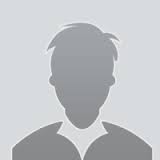 COMUNICAZIONE:
LINGUE:
INFORMATICA
Eccellente contatto con la clientela acquisita nel corso della mia esperienza di commerciale.
GESTIONE:
Buona capacità di management e gestione del team acquisita come Manager presso XYZ. Gestione di 15 persone.
STUDI E FORMAZIONE
ESPERIENZA
NOME AZIENDA| 2000-2003 | POSIZIONE| CITTA’| PAESE
Descrivete qui le funzioni che avete occupato per questa posizione. Descrivete anche i vostri incarichi e i risultati che avete ottenuto. 

NOME AZIENDA| 2000-2003 | POSIZIONE| CITTA’| PAESE
Descrivete qui le funzioni che avete occupato per questa posizione. Descrivete anche i vostri incarichi e i risultati che avete ottenuto. 

NOME AZIENDA| 2000-2003 | POSIZIONE| CITTA’| PAESE
Descrivete qui le funzioni che avete occupato per questa posizione. Descrivete anche i vostri incarichi e i risultati che avete ottenuto. 

NOME AZIENDA| 2000-2003 | POSIZIONE| CITTA’| PAESE
Descrivete qui le funzioni che avete occupato per questa posizione. Descrivete anche i vostri incarichi e i risultati che avete ottenuto.
FORMAZIONE| 2003 | QUALIFICA| EQF 7 | CITTA’
Descrivete le caratteristiche di questa formazione: qualifiche, opzioni della formazione, ecc …

FORMAZIONE| 2003 | QUALIFICA| EQF 7 | CITTA’
Descrivete le caratteristiche di questa formazione: qualifiche, opzioni della formazione, ecc …

FORMAZIONE| 2003 | QUALIFICA| EQF 7 | CITTA’
Descrivete le caratteristiche di questa formazione: qualifiche, opzioni della formazione, ecc …
PROFILO
Descrivete brevemente il vostro percorso professionale, le vostre competenze chiave per la posizione ed i vostri obiettivi di carriera. Questa è in realtà un'introduzione alla vostra lettera di presentazione.